Хромтауский горно-технический колледж
Кружок «Ресторанный бизнес».Мастер-класс на тему «Сервировка стола»в ресторане «Барыс»
По специальности 0508000 «Организация питания»
Руководитель кружка Сатмуханбетова А.Б.
Мастер-класс проводит шеф-повар ресторана «Барыс» 
Тасмаганбетова С.С.
Дата 08.11.2019
Красиво накрытый стол всегда смотрится лучше и привлекательней, чем тот, который ломится от яств, но не создает ощущение праздника.
Сервировка стола – дело достаточно творческое, но и здесь существуют каноны общего характера, которые следует принимать во внимание: наличие свободного пространства, стиль , повод, по которому устраивается мероприятие. Слушатель младшего возраста на данном мастер-классе найдет ответы на важные вопросы : как правильно сервировать стол, какие существуют виды торжественных приемов, как произвести хорошее впечатление. Эти знания, в будущем пригодятся тем, кто желает научиться манерам, соответствующим международному этикету.
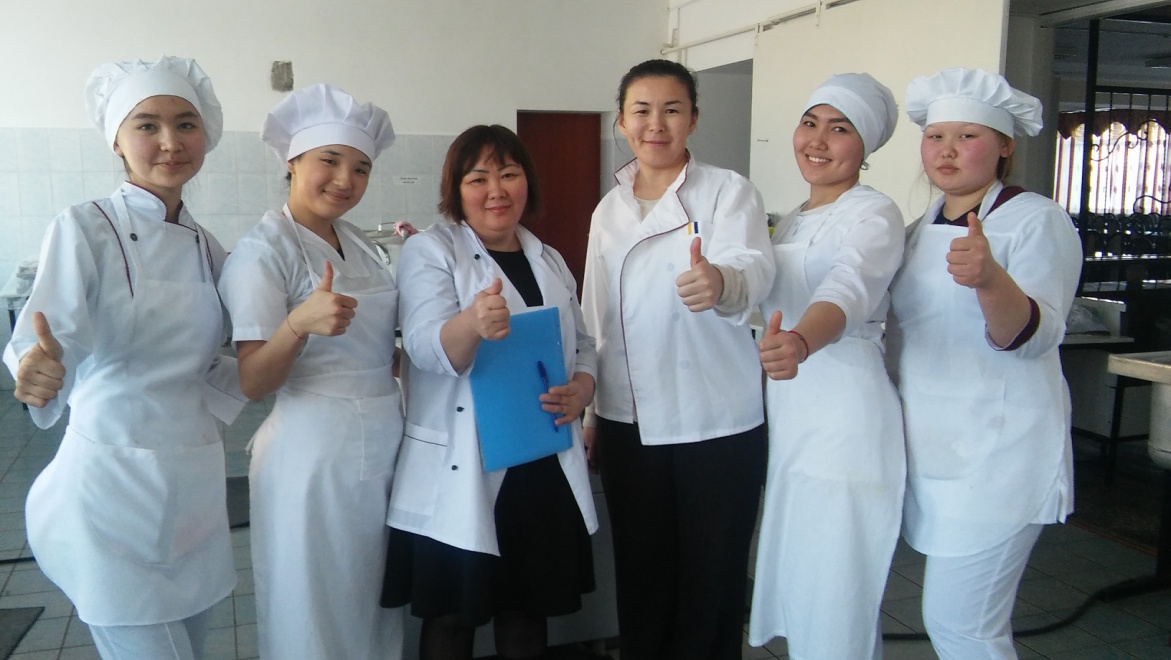 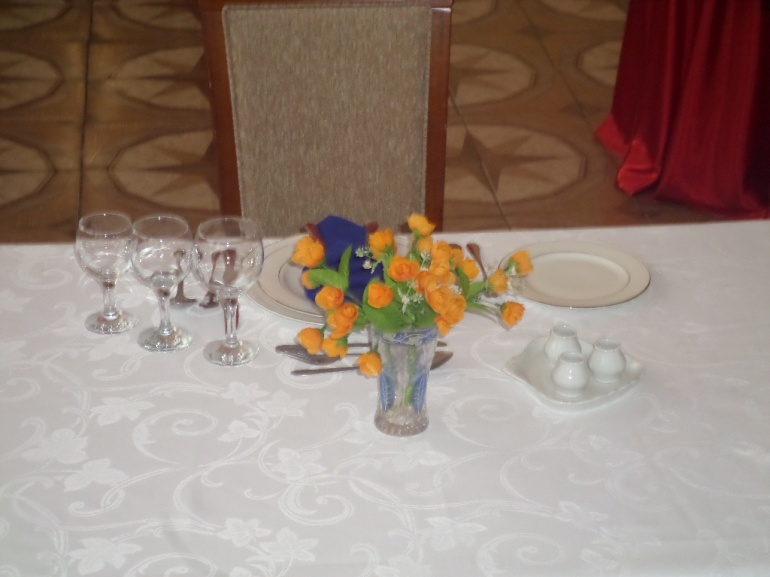 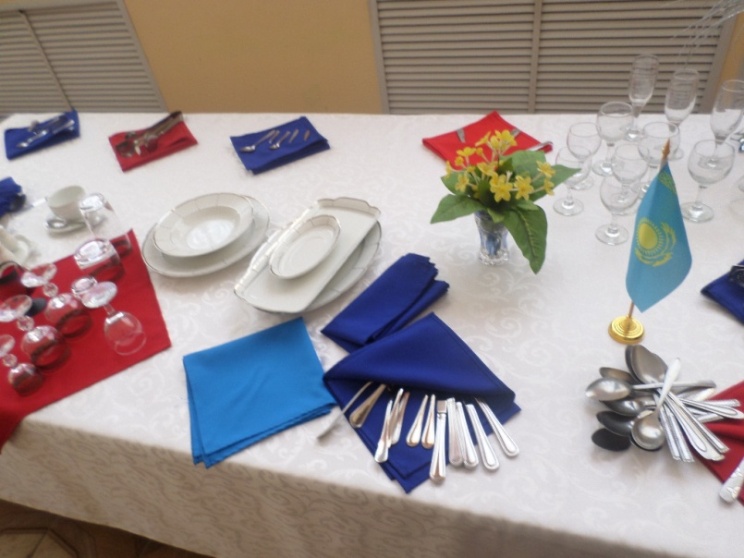 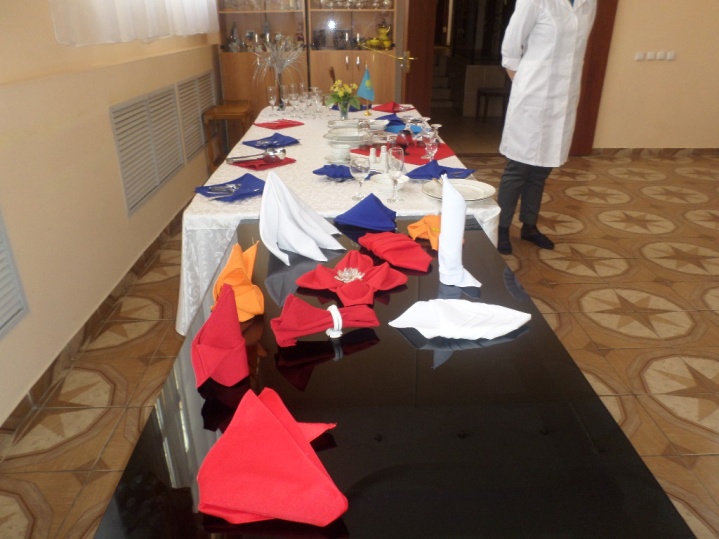 Оригинальные способы 
складывания салфеток
Посуды и атрибуты 
для сервировки стола
Сервировка стола для ужина
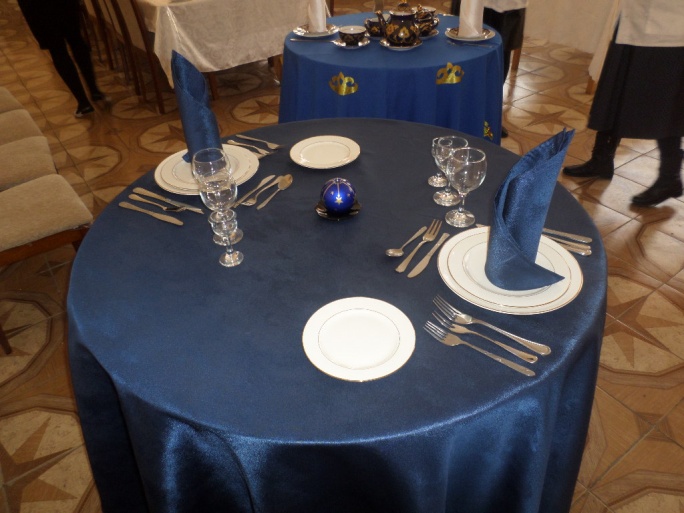 5 способов сервировки стола в ресторане
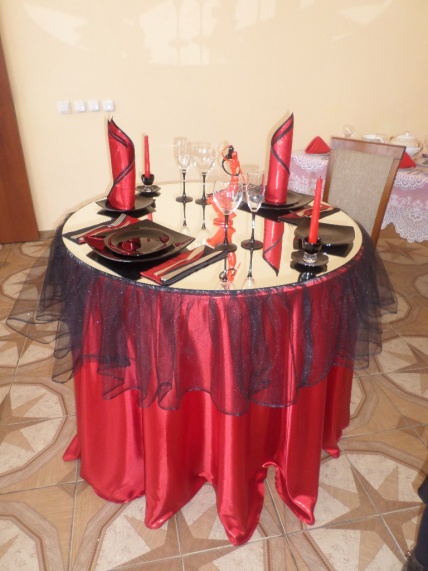 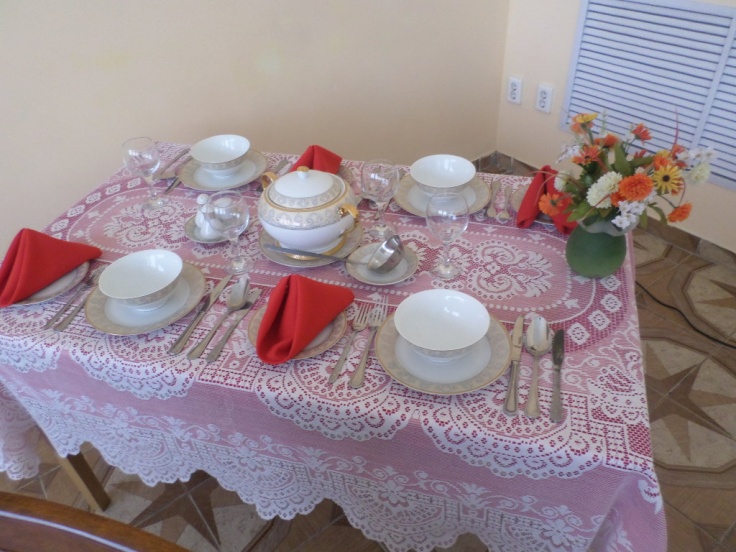 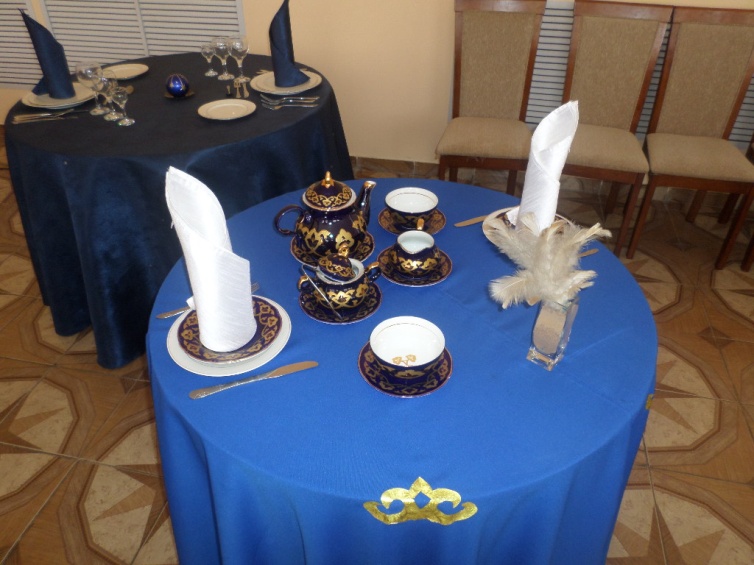 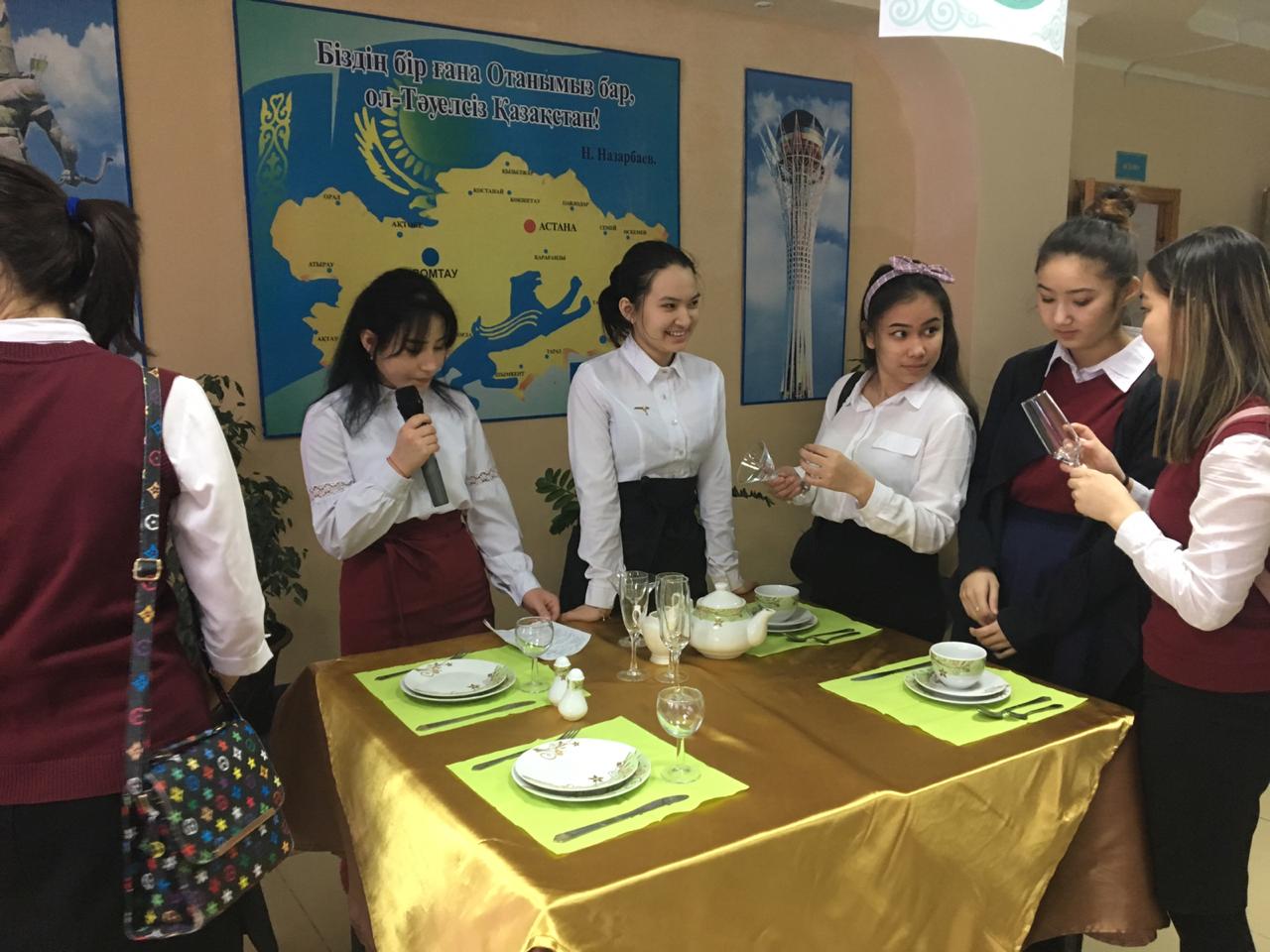 Применение знания на практике.
Сервировка стола на фестивале профессий и во внеклассных мероприятиях.
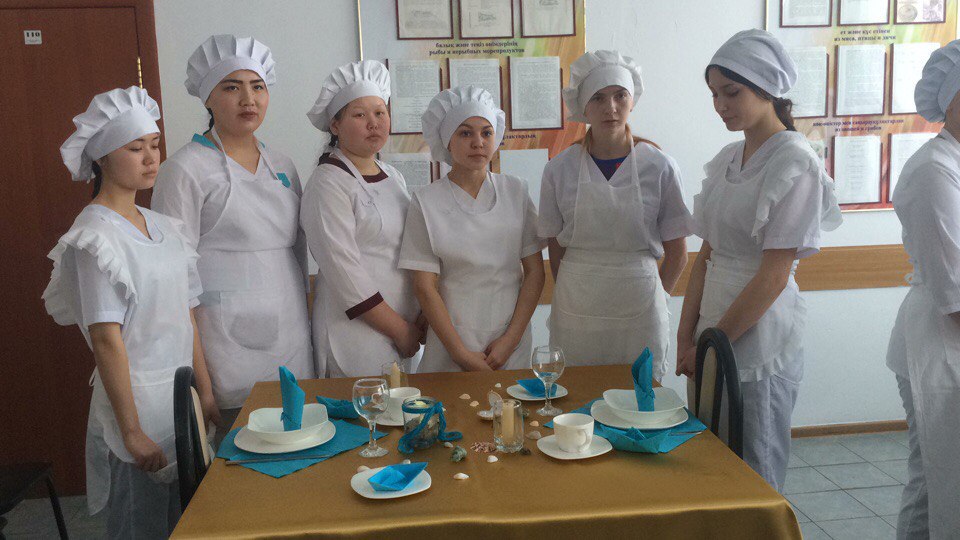 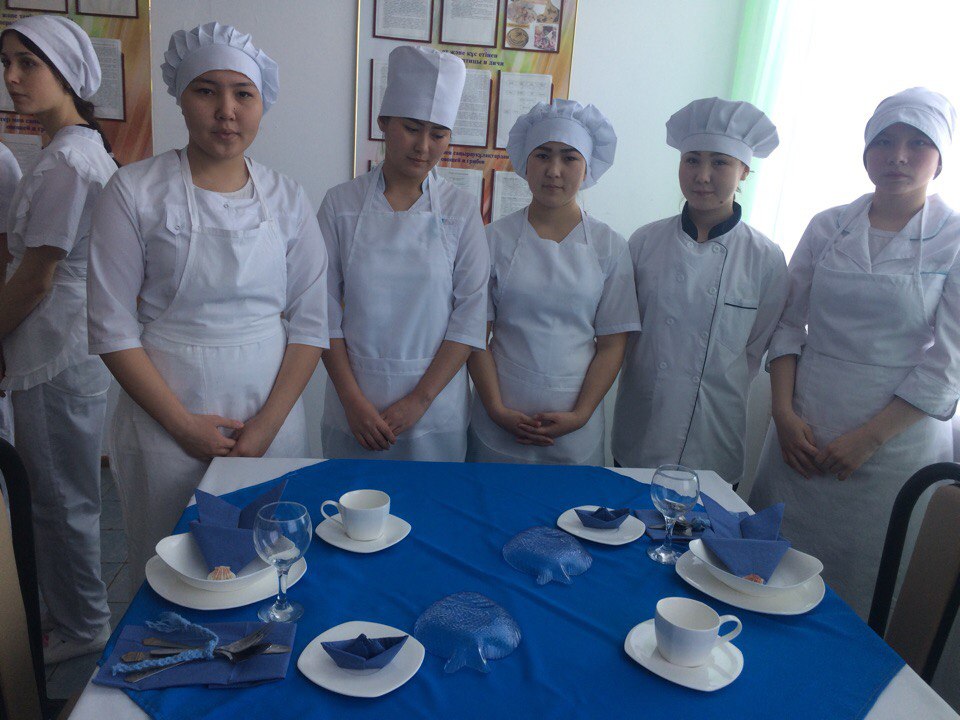 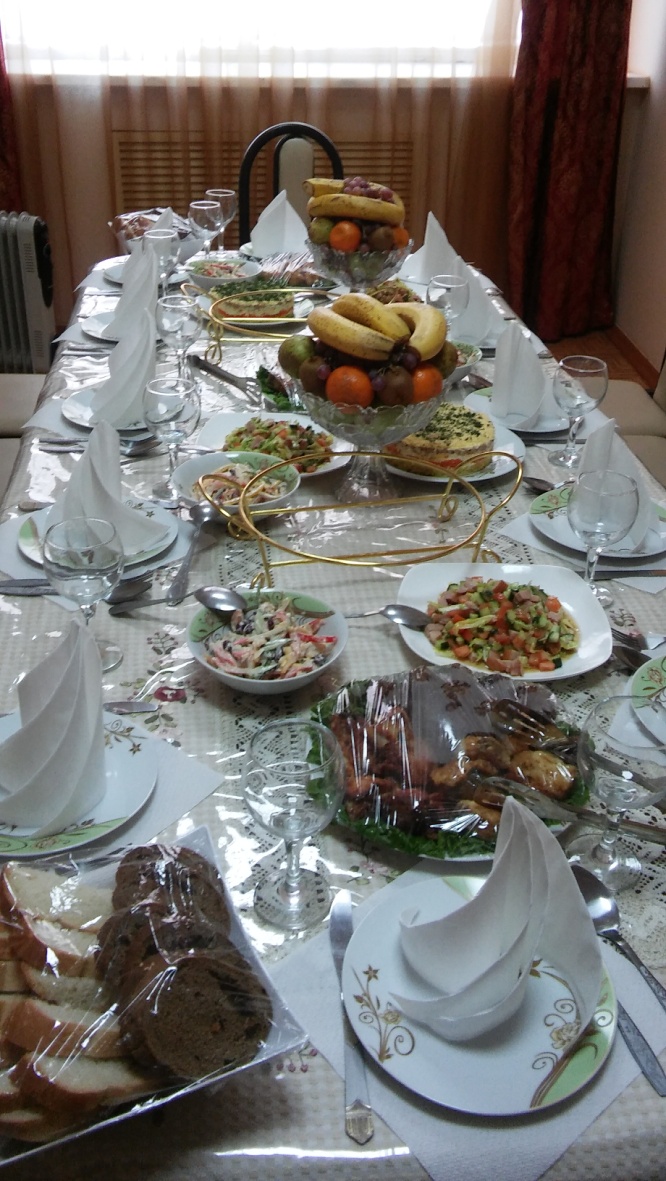 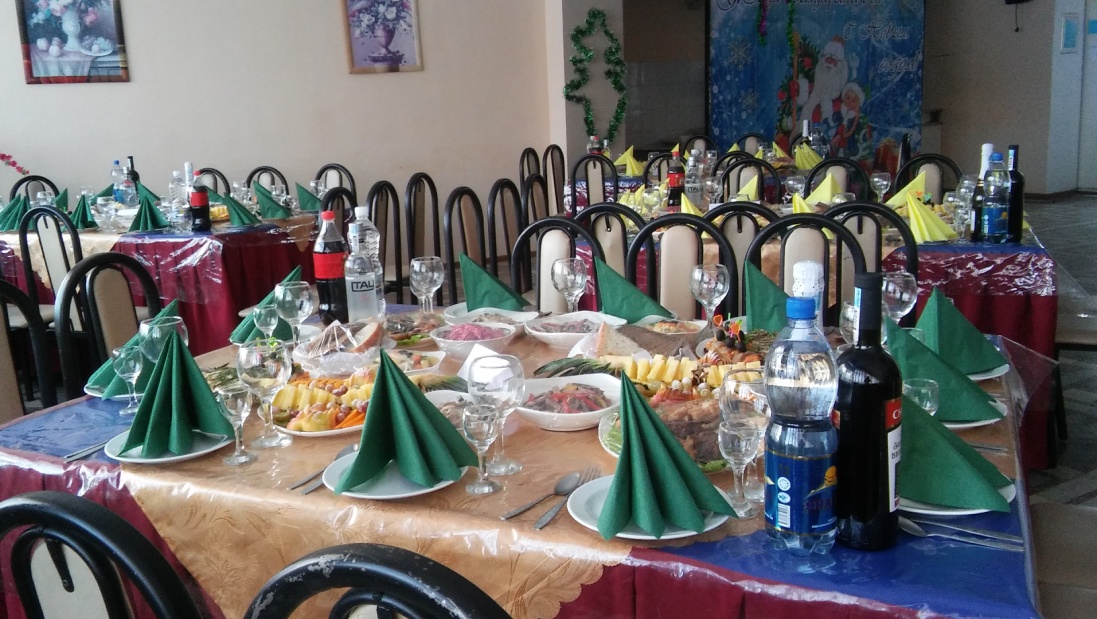 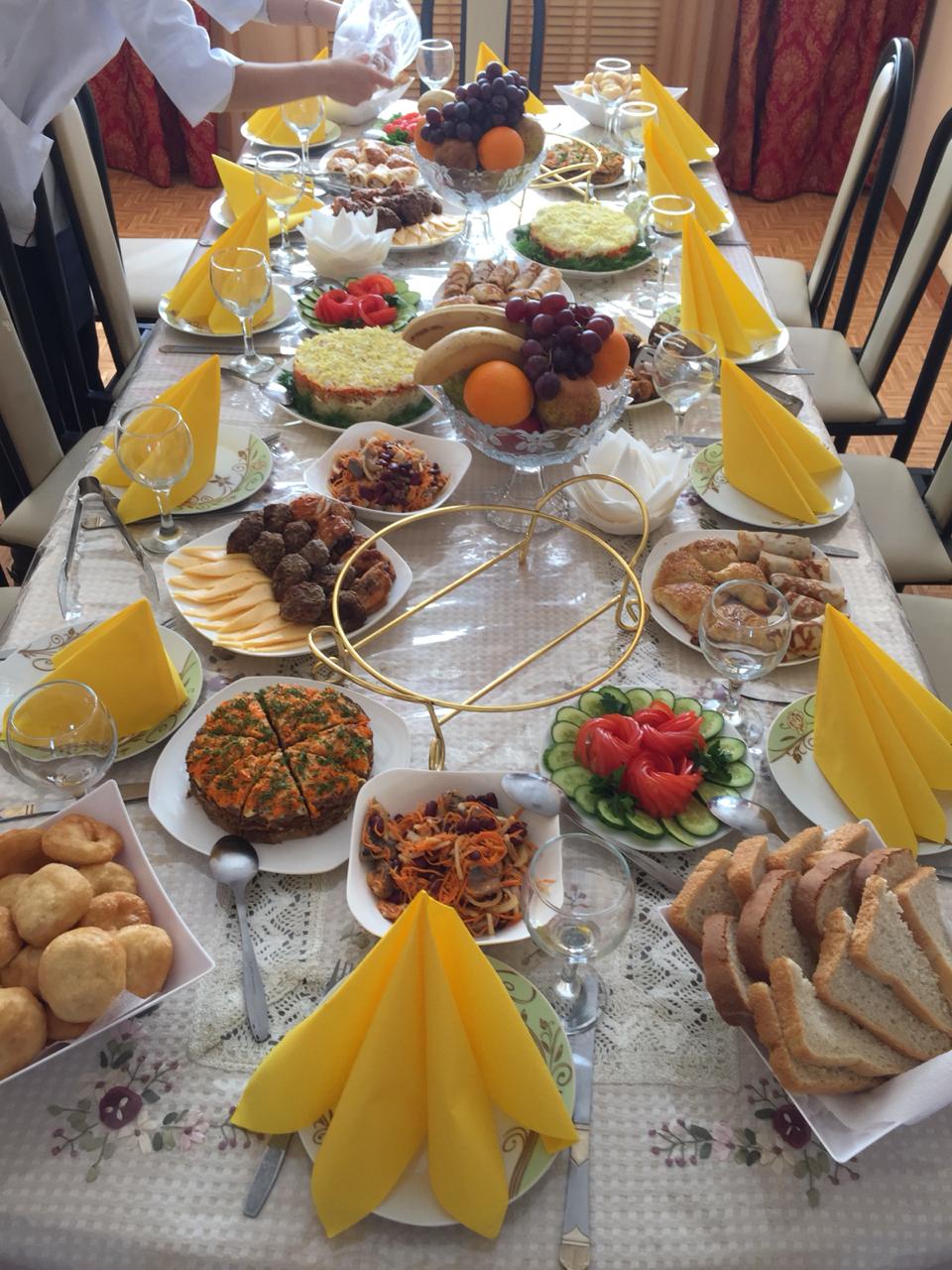